Shared, High-Performance Software Components for Shared, High-Performance Hardware
Xiaosong Ma
Qatar Computing Research Institute
Sep 2022
World of Shared Computing Resources
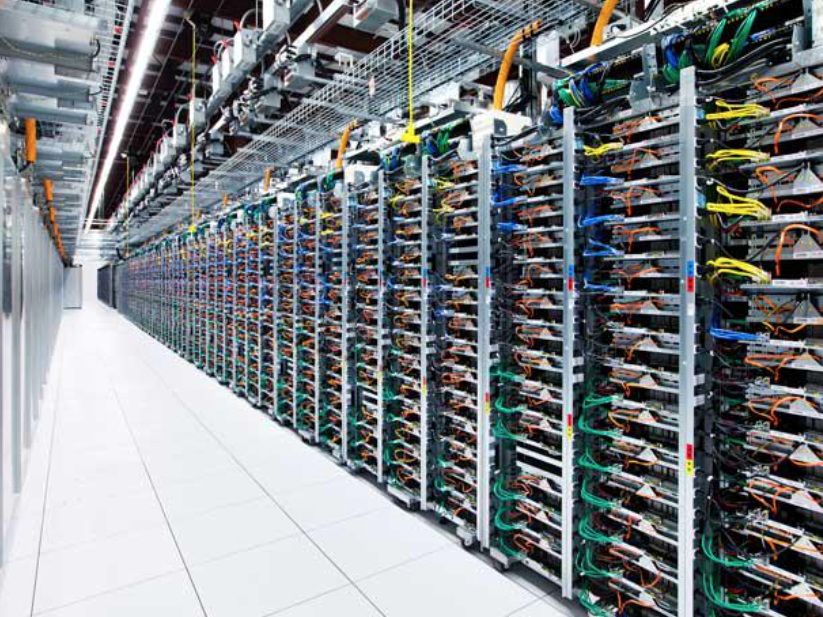 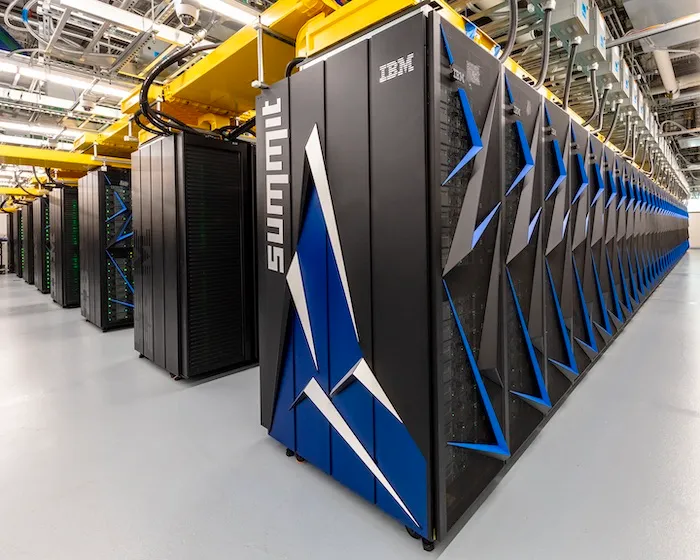 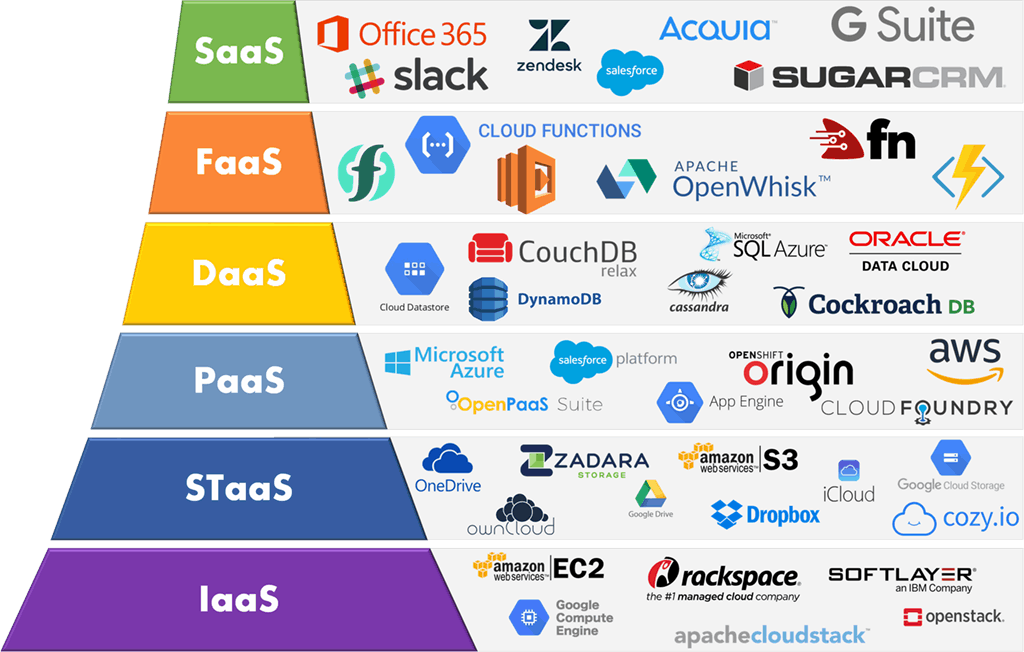 Data centers
Supercomputers
Source: https://www.crn.com/news/data-center/google-unveils-new-750m-data-center-as-part-of-9-5b-goal
Source: Oak Ridge National Lab
Cloud platforms and services
Source: https://kinsta.com/blog/google-cloud-vs-aws/
2
Hardware Trends for Shared Platforms
Multi-core processors 
Dozens of cores 
CPU caches optimized for multi-tenancy (e.g., large L2 caches) 
TBs of DRAM space
Mechanisms for inter-core resource allocation (cache ways, memory BW)

Powerful interconnect
Fast network connections (e.g., up to 100Gbps at AWS)
Smart NICs/DPUs offloading computation tasks

High-capacity storage  
NVMe SSDs offering space, bandwidth, and IOPS for sharing
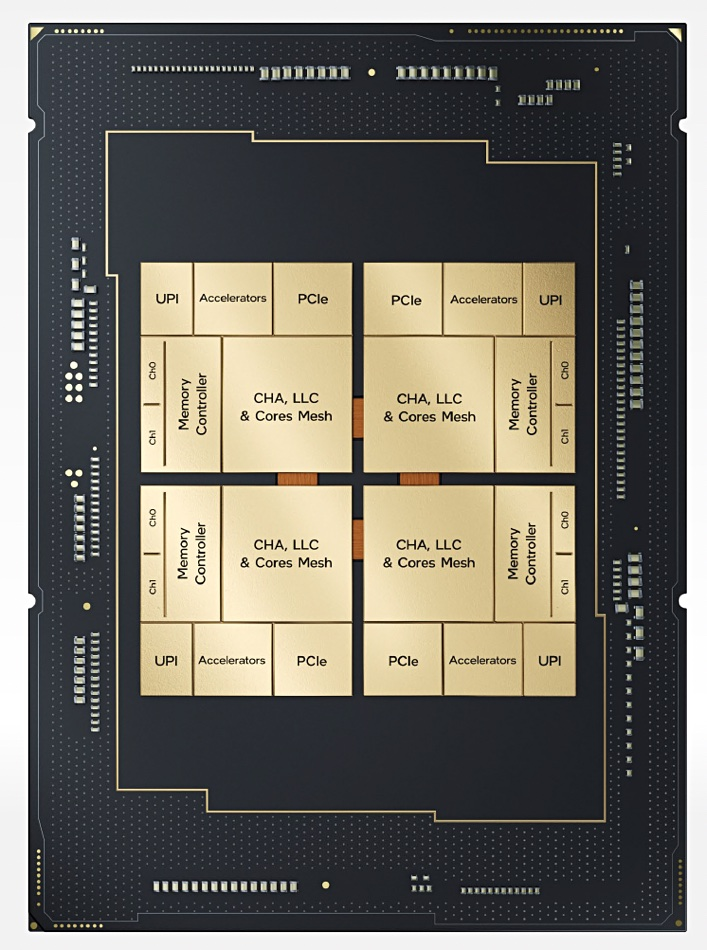 Intel Sapphire Rapids: 56 cores, 2MB L2 cache/core
Source: Intel
3
Software Trends for Shared Platforms
Virtualization 
Mature VM and container technologies
From CPU to GPU and DPU 

Software defined storage/networking
More control and flexibility

Resource disaggregation 
Pooling individual resources to be independently allocated: CPU, DRAM, storage, network …

Cloud-native services and serverless computing 
Service components dynamically deployed
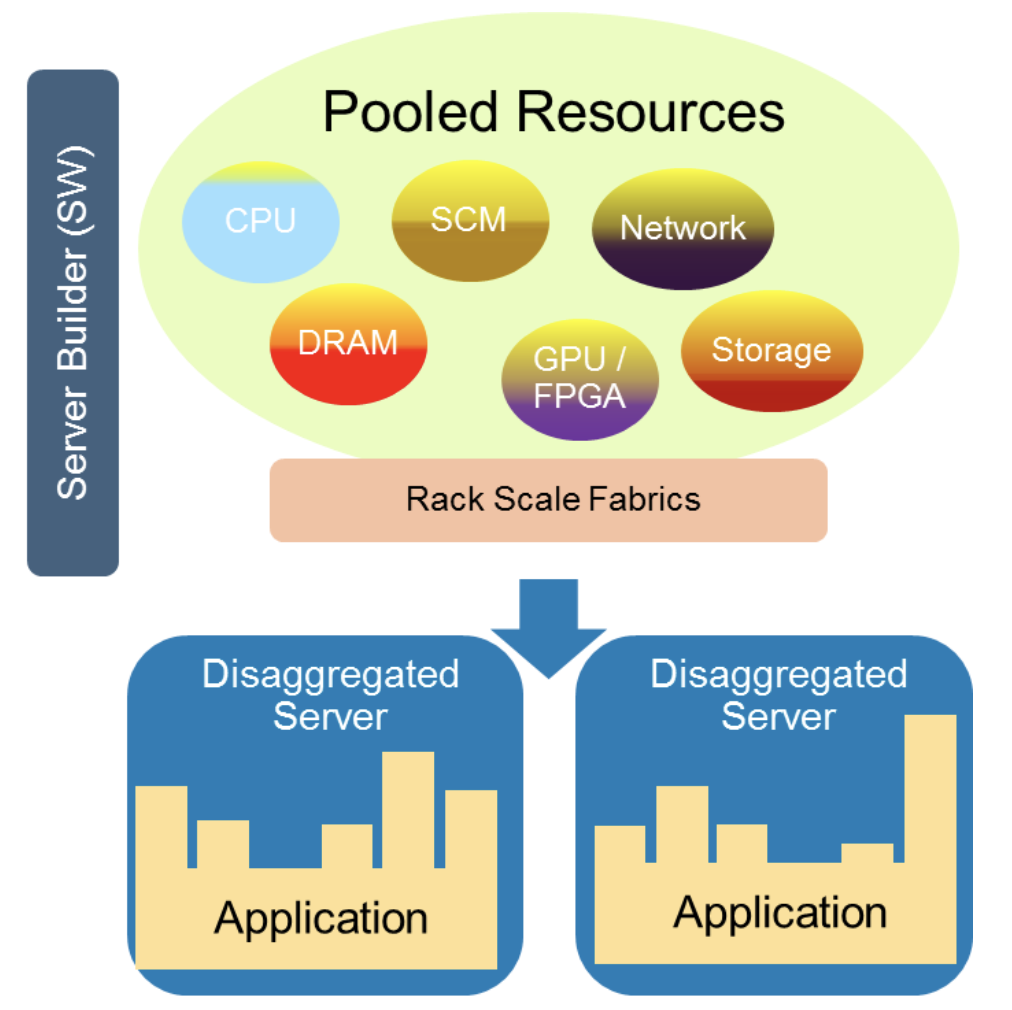 Server disaggregation
Source: Dell
4
Implications of Pervasive Resource Sharing
Programs to run
on unknown/changing hardware
with unknown/changing neighbors
Major challenge: performance portability

Desirable for applications/services to
retain (optimized) performance across platforms
achieve hardware potential
5
Needed: Shared Software Components
To save cost of repetitive, inefficient development
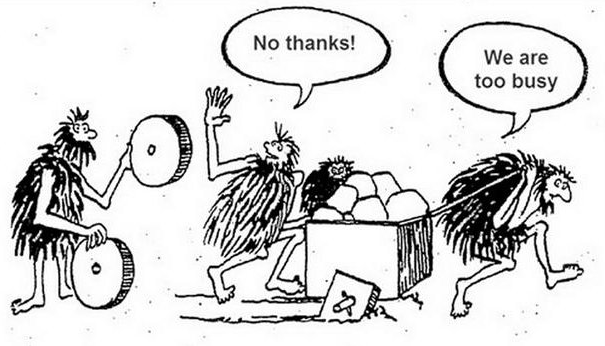 6
Challenge Lies in Storage Hierarchy
Computation logic more “portable”
Instruction execution easier in scheduling and isolation 
Current server processors w. sizable per-core resources (e.g., L1+L2 cache)
Data access path deeper and more complex
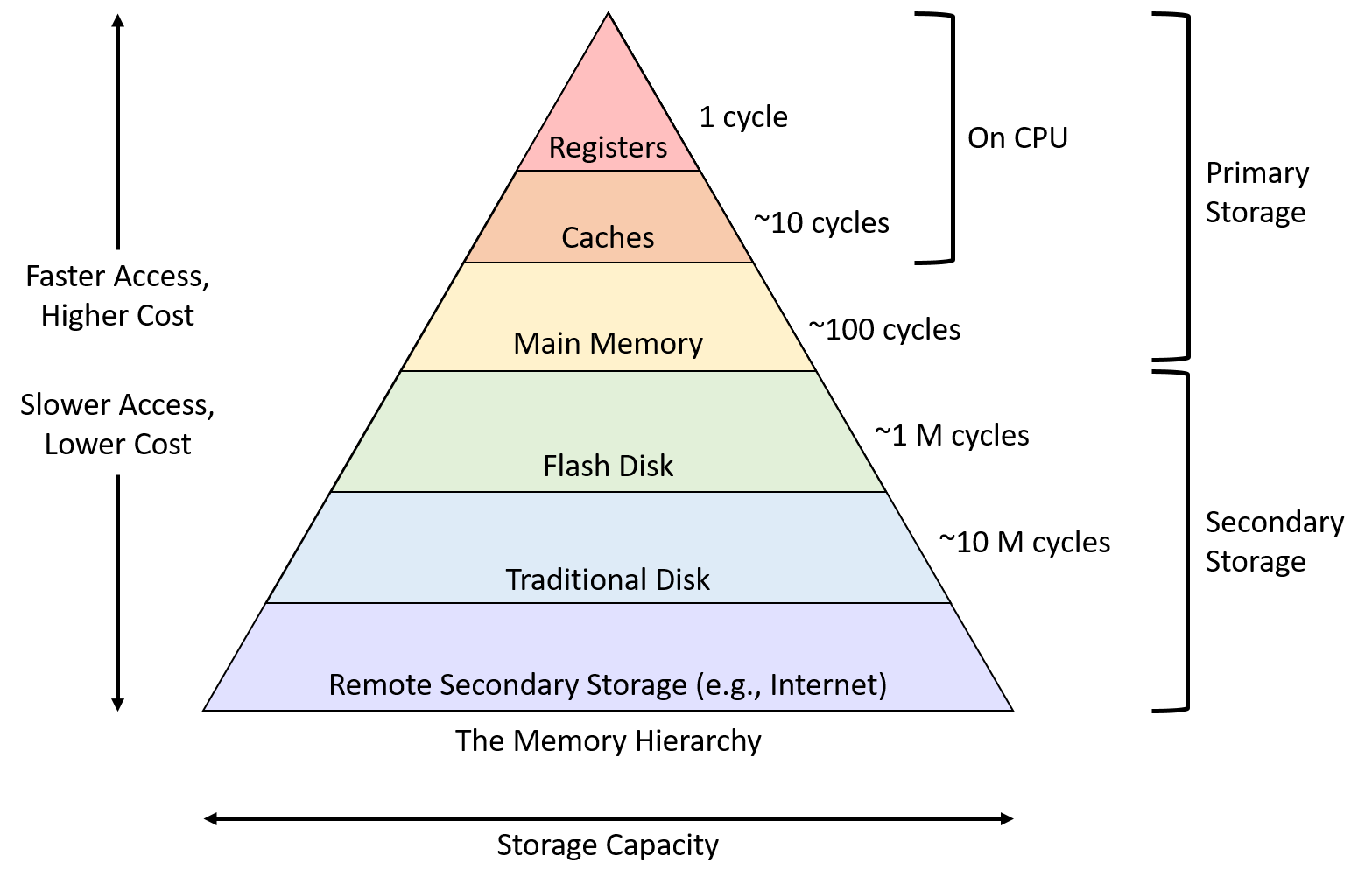 Larger, cheaper, slower, less random-friendly
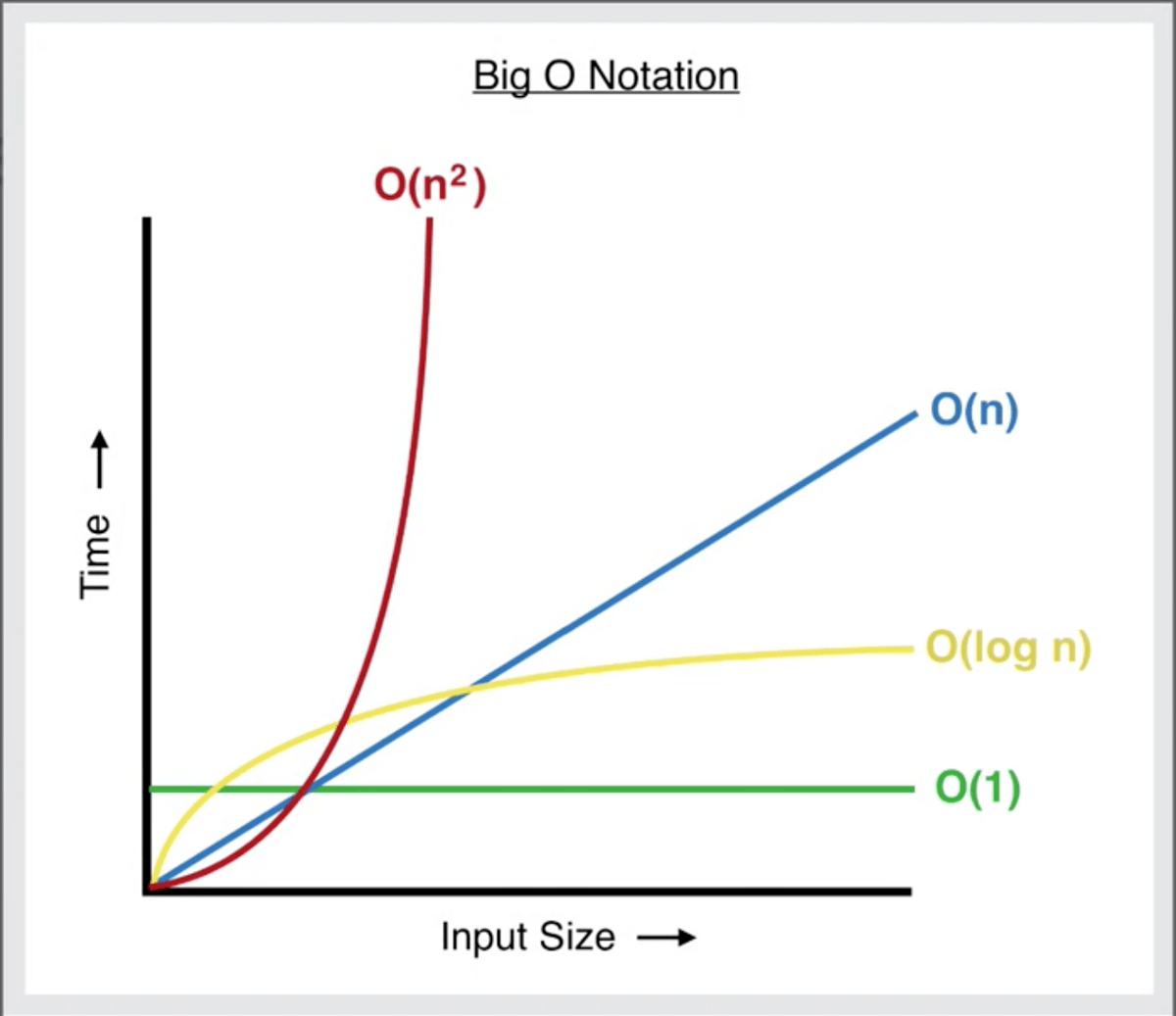 (https://diveintosystems.org/book/C11-MemHierarchy/mem_hierarchy.html)
7
(https://medium.com/dataseries/a-quick-primer-on-big-o-notation-c99ccc7ddbae)
Challenge 1: Flexible Partitioning of Storage Layers
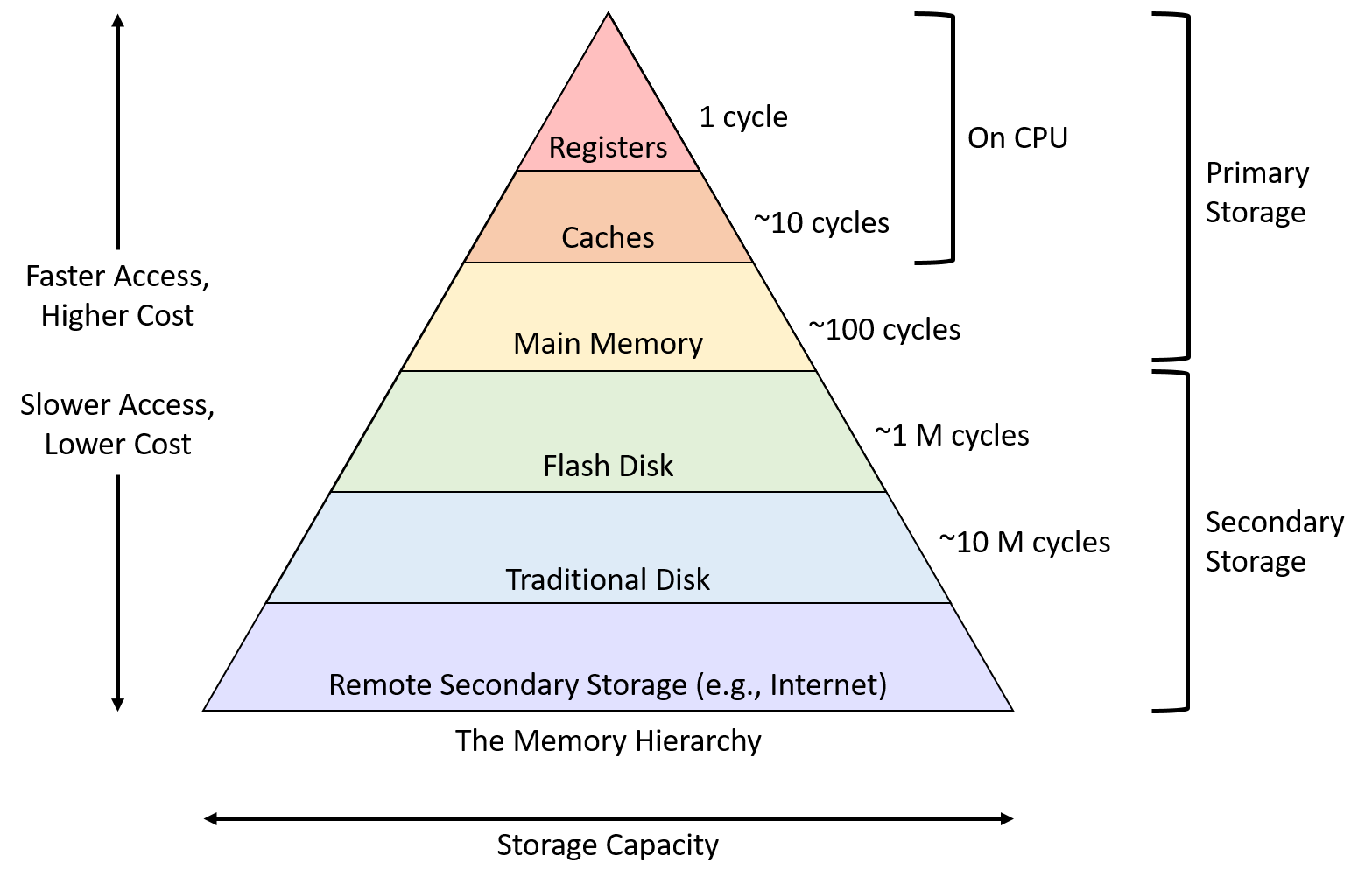 Private
Shared cache
Mature on-demand 
provisioning on cloud(Space, BW, IOPS)
8
Related Study 1: Cache Partitioning in Commodity Multicores
✔ Recent processors offer hardware cache-partitioning support (Intel CAT)
Partitioning last-level cache among co-running apps 
    reduces interference  improves system performance
Kpart [HPCA ‘18], w. MIT
✖ Two key challenges limit usability of CAT
Current hardware implements coarse-grained way-partitioning  hurts system performance!
Lacks hardware monitoring units to collect cache-profiling data
Solution: hybrid way partitioning and sharing among app groups






Significant performance gain on real hardware (avg 24%, max 79%)
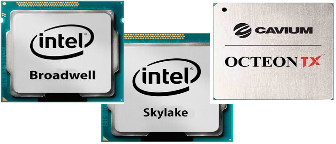 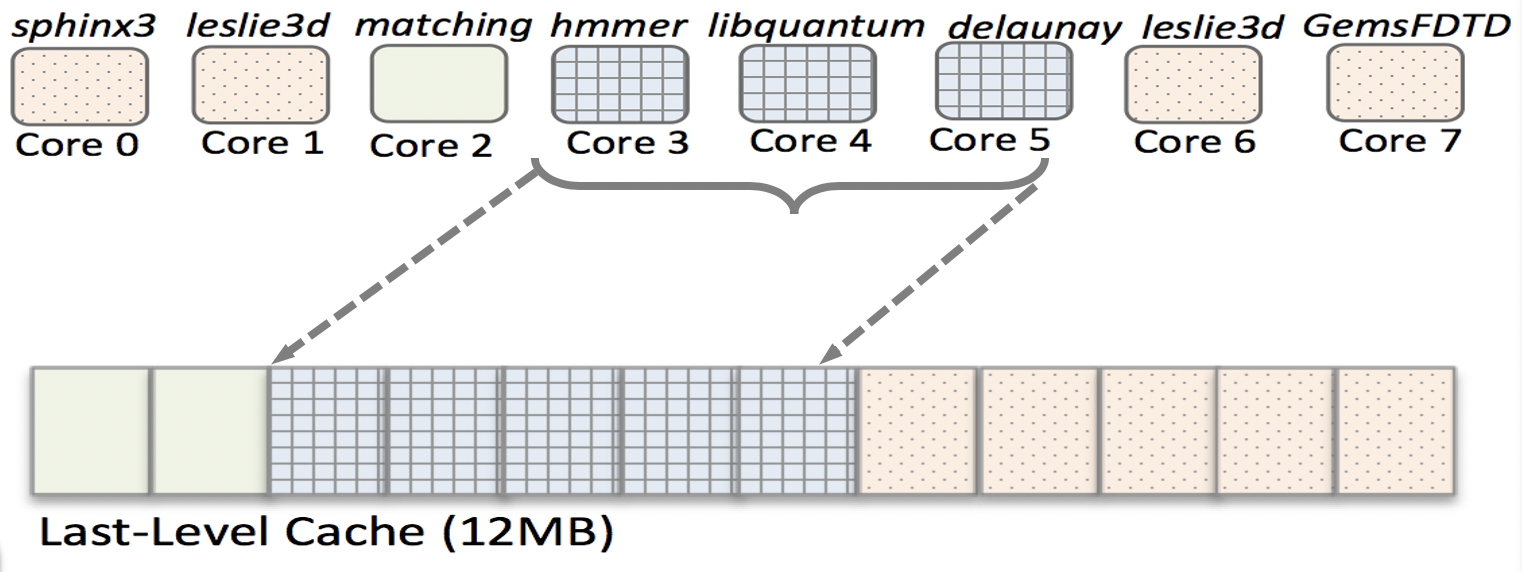 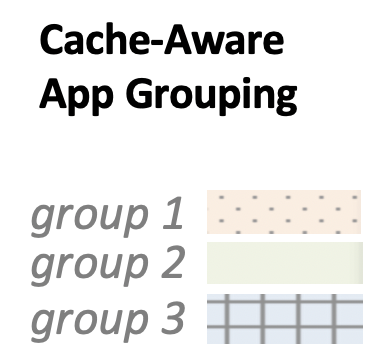 9
Related Study 2: Spread-N-Share Cluster Scheduling
SNS [Supercomputing ‘19], w. Tsinghua U.
Existing batch scheduling minimizes job footprint
Use as few nodes as possible
Problem: self-contention on critical resources
SNS: promoting co-location of parallel jobs 
Scaling out resource-bound jobs to alleviate bottleneck
Using resource-aware job placement
Focus on cache capacity and memory bandwidth
Results: simultaneously improved job performance and cluster utilization
SNS Components
SNS Scheduler
SNS Database
SNS Daemon
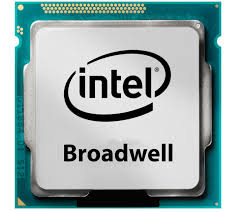 SNS Profiler
Job 2
Job 0
Job 1
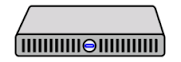 CPU cores
SNS Actuator
LLC ways
Memory bandwidth
10
“Storage Container” All the Way
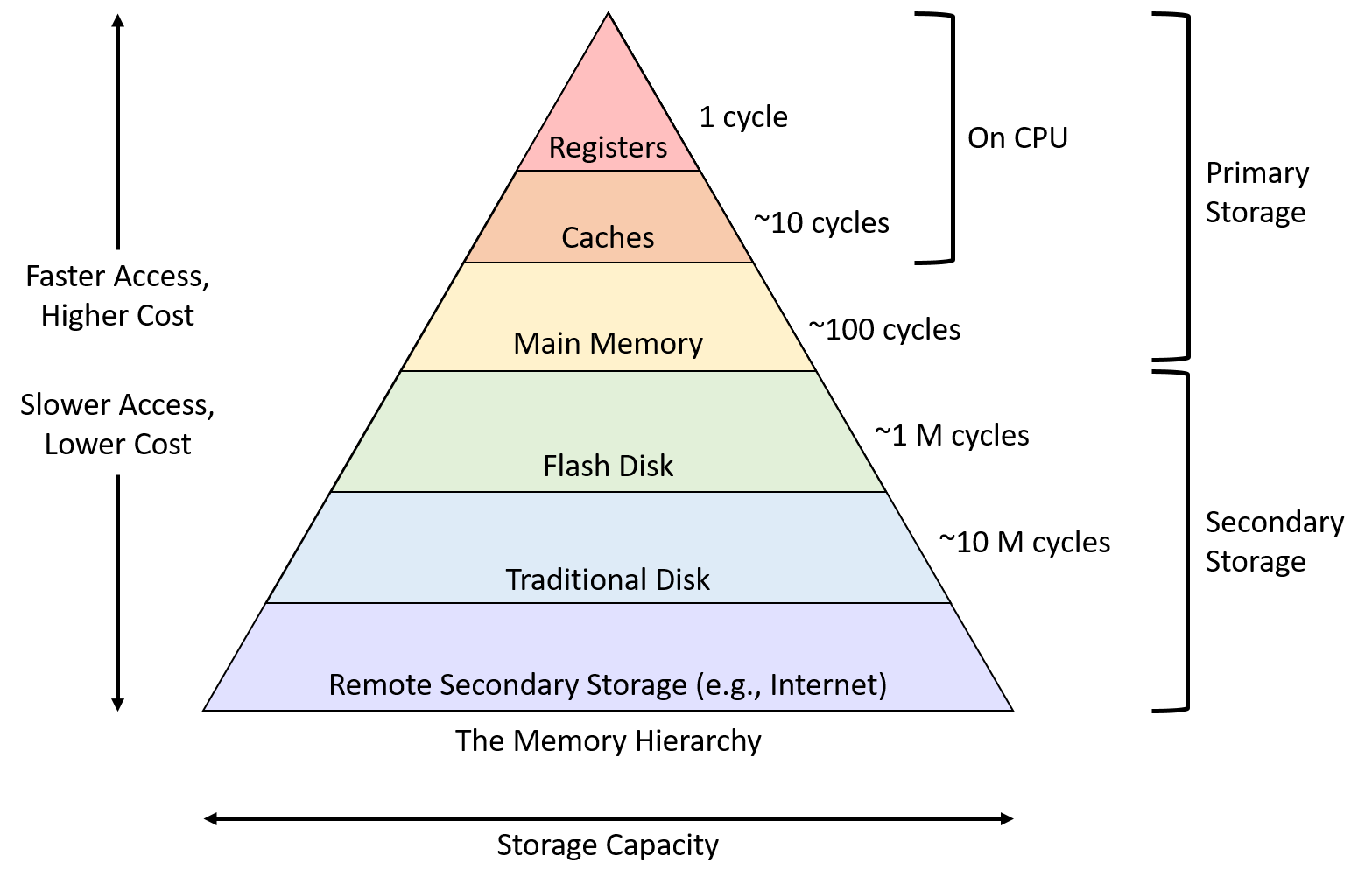 Private
11
Challenge 2: Achieving Hardware Potential
L3 Cache
DRAM
Given resource partition
How to fully utilize storage hierarchy

For given task/service
How to configure resource partition
4 ways
NVMe SSD
256GB,
2GB/s BW
SATA SSD/HDD
2TB, 500k IOPS
Network storage
1TB, 
1GB/s BW
2TB
12
Sample Memory/Cache Performance
4-byte read latency at different cache/DRAM layers
Sequential reads quite cheap, and relatively uniform
Even across NUMA node (remote memory)

Random reads slower, with wider distribution
Large gap between L3 and DRAM
Pointer-chasing especially costly: even in L3
13
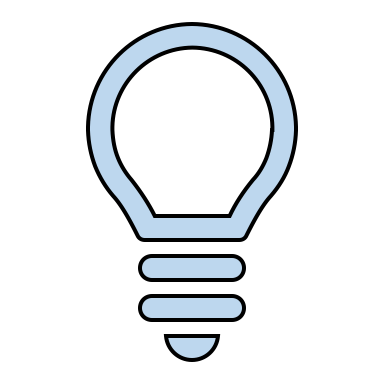 Case Study 1: Graph Random Walk Engine
Problem definition 
Input: graph, set of walkers placed at starting vertices
Each walker walks around
By randomly selecting an edge to follow
For given number of steps or till given termination condition
Output
Computation during walk, and/or
Set of walk paths
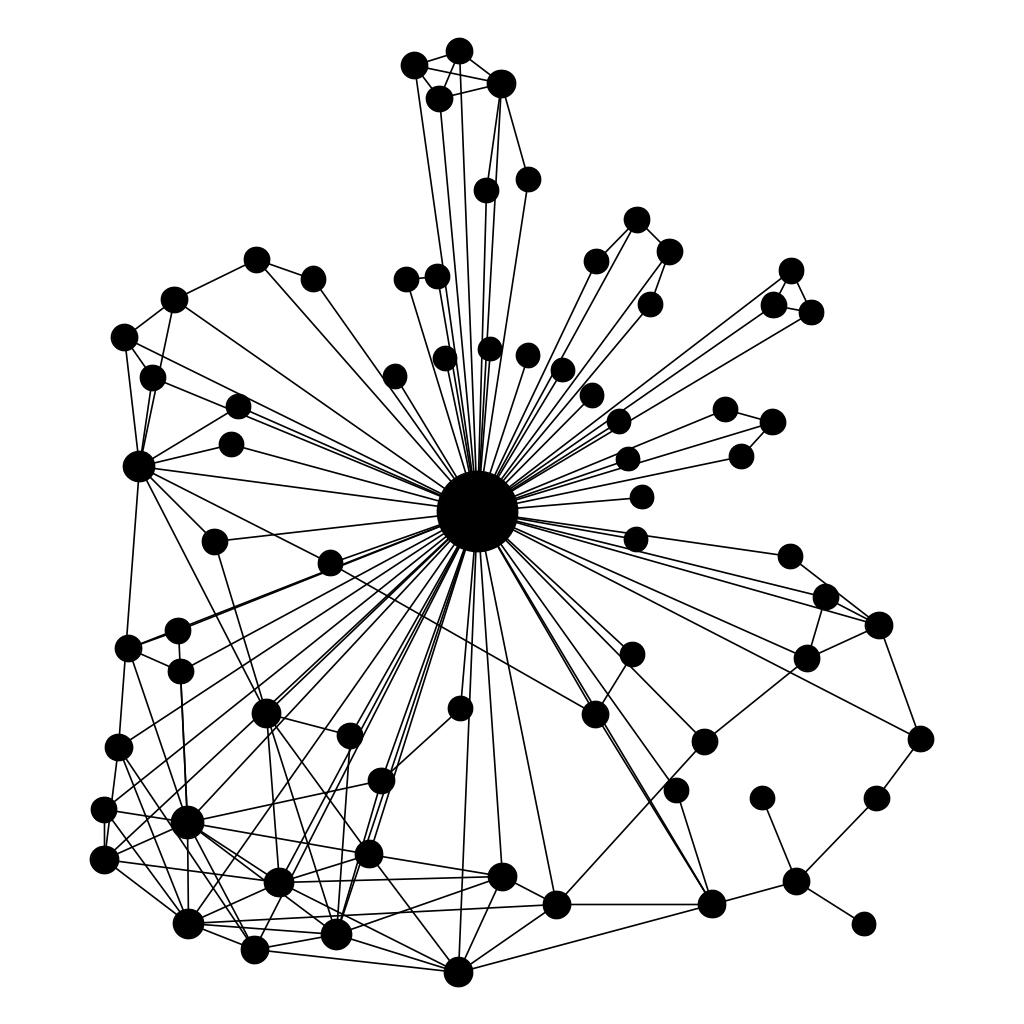 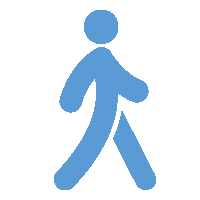 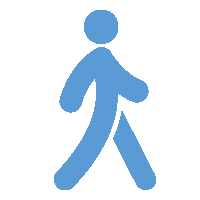 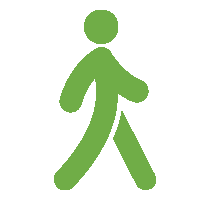 …
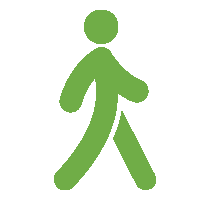 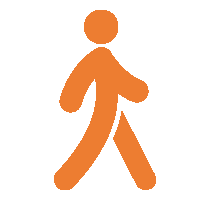 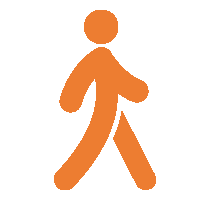 14
Increasing Significance, Wide Application
Random-walk-based algorithms
Random walk adopters
DeepWalk
node2vec
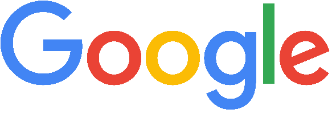 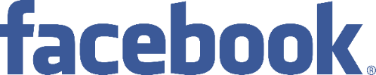 GraphSage
SimRank
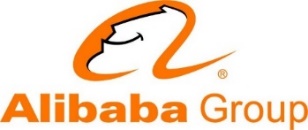 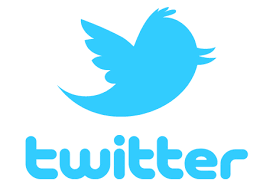 Personalized PageRank
…
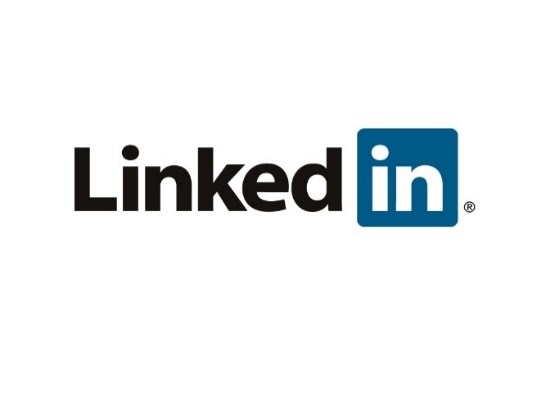 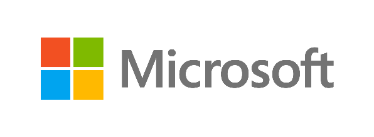 Random walk applications
Sub-graph sampling
Epidemics study
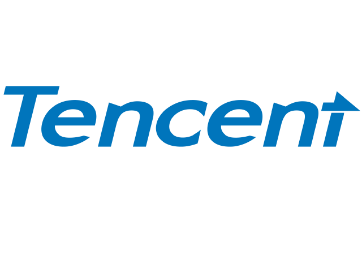 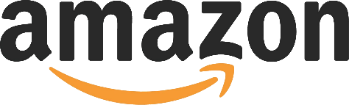 …
Link prediction
Compromised device detection
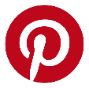 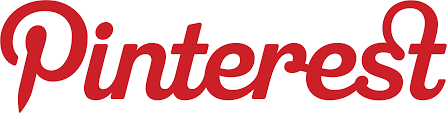 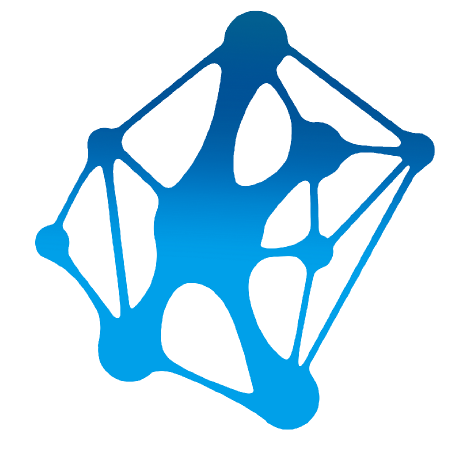 Graph DL/GNN
Fake news mitigation
KnightKing graph random walk engine [SOSP ’21], w. Tsinghua U.
…
Web ranking
15
[Speaker Notes: So graph random walk is an intuitive way of extracting information from graphs. 
And with the growth of graph data, it’s been gaining significance. 
# First, it is a common method for graph embedding, these days a crucial step to prepare graph data for machine learning.
# It’s also used in graph neural network, which directly operates on graph structure. 
It can be used for other tasks such as graph sampling, a building block of many graph-based analytics. 
In year 2020 alone, over 1700 papers were published on graph random walk, at venues led by top conferences such as ICLR and KDD.
# In industry, graph random walk is routinely used by many companies. And listed here are just tech companies, while it’s also used by, for example,  pharmaceutical and financial industries. Therefore it makes a good candidate to work as a shared software component.
# We made a step toward that by developing KnightKing, the first graph random walk engine, with details given in our SOSP paper.]
Challenges: Slow Random Memory Accesses
Walkers make random choices
Following only one edge 

Problem with existing solutions
Accept randomness in memory accesses
Process walkers in turn, wherever they are
High data dependency (pointer chasing)
Low utilization of loaded cache lines
Random walk doesn’t mean random memory accesses
Plenty of temporal and spatial locality around!
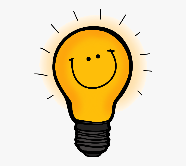 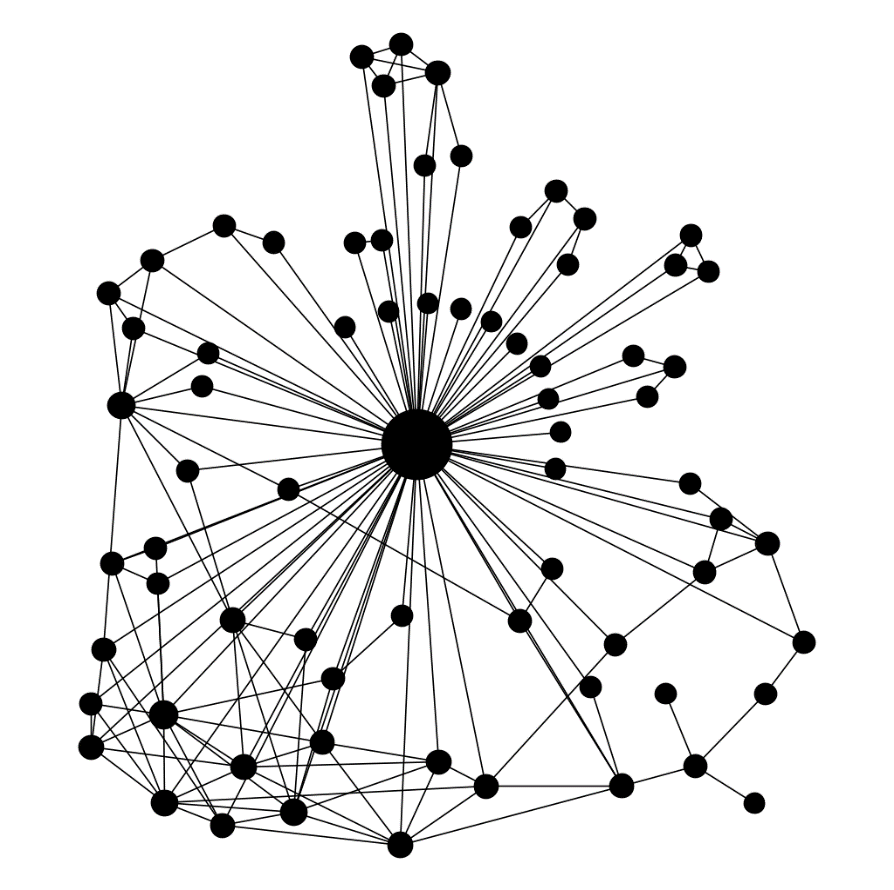 Rest of cacheline discarded
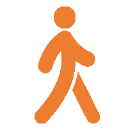 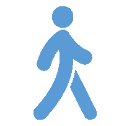 Sample 1 edge
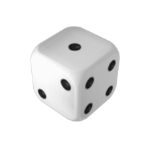 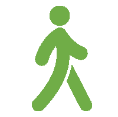 Edge list
Access latency at different cache/DRAM layers
16
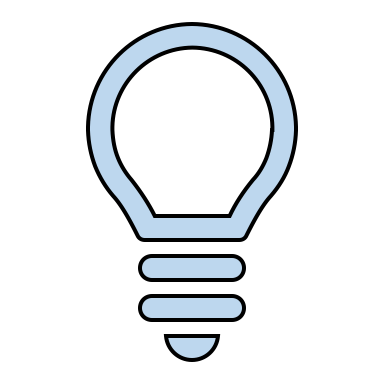 [Speaker Notes: # The major challenge here is the random accesses dominating the graph random walk computation. With common graph processing tasks, such as BFS or shortest path, an active vertex usually traverses all its edges in one iteration. Random walks, however, follow a random, single edge at a time. 

# Prior systems, therefore, took these random accesses for granted and happily accept the performance when we can fit the graph into the main memory or find a way to stream it if not. The common design is to process walkers in turn, wherever they are. # In this example, the green walker is at this vertex, # with 3 edges. # It throws a dice and picks one, # then updates its location to its new stop. # Same thing for the other walkers. This leads to two things. - First, there is high data dependency, so not only the accesses are random, we suffer from pointer chasing.
 # Second, every time data are brought into the cache, we have the entire cacheline, whose common size of 64 bytes can hold 16 edges. With computation scheduled by walkers, it’s highly unlikely any of the other 15 edges get to be used before the cacheline is evicted, so most of the contents brought into cache are wasted. 

# If we come back to this latency table, with earlier random walk implementations, including our own KnightKing in SOSP19, # the major memory access types are exactly the undesirable cases. 

# In this work, we found that random walk doesn’t imply random memory accesses! And we shouldn’t settle for DRAM performance. Actually, there are plenty of temporal and spatial locality, if we look carefully enough.]
Key Insight: Vertices Not Equal
Highly variable degrees
(Max over 7.6 million)
Visit frequency highly correlated w. degree
Half of vertices have degree<8
Nearly ¼ of  vertices have degree of 2 or 1
2048
512
128
32
V  (sorted by degree)
8
2
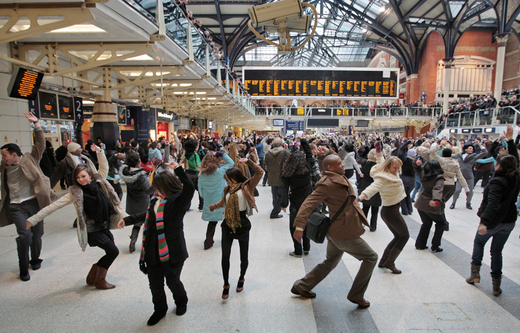 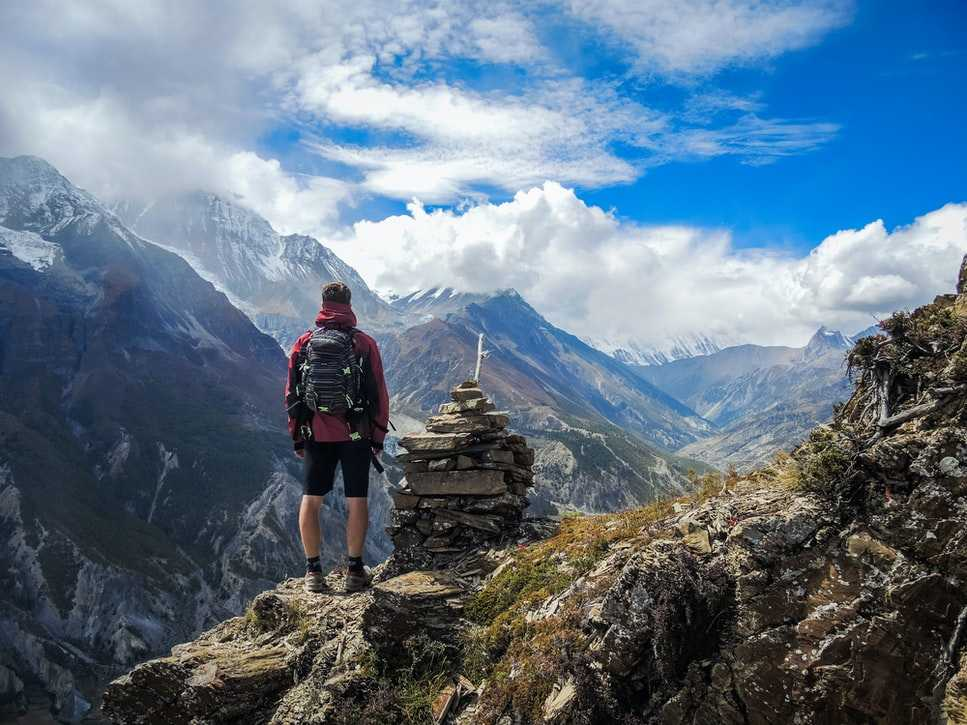 0.5
0%
50%
100%
25%
75%
New system: FlashMob
17
[Speaker Notes: The key insight is that vertices are not created equal. 

# Here we have the degree distribution of the largest real-world graph used in our evaluation, from Yahoo, with seven hundred million vertices. We sort them by degree, and plot the average degree of each one percent group, confirming the well-known power-law degree distribution. # Though the average tops at only around one thousand, the degrees within the first a few groups vary a lot, with the highest-degree vertex having over seven million edges. # Meanwhile, half of the vertices have a degree under eight, # and about half of those have only one or two edges. 

# In graph random walk, the frequency of a vertex being visited is highly correlated with its degree, as shown by the red curve.
# This means that on the spectrum of vertices by their degree, # we have extremely popular and crowded places on the left, like a traffic hub in Manhattan. # On the right, we have the silent majority, places like the Himalayas, where a spot is visited once in a long while. # Our new system, FlashMob, is motivated by such disparity.]
FlashMob: Cache-speed Graph Random Walk
L1
L2
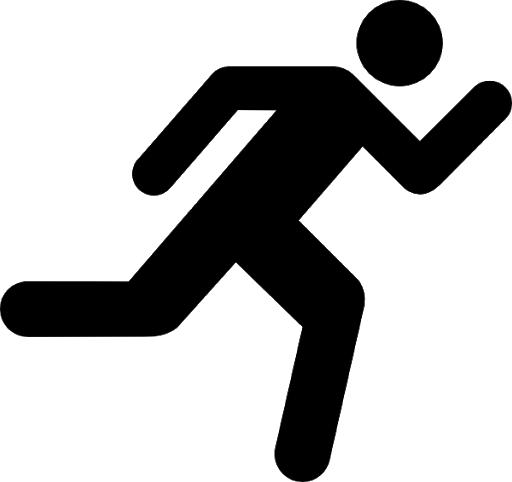 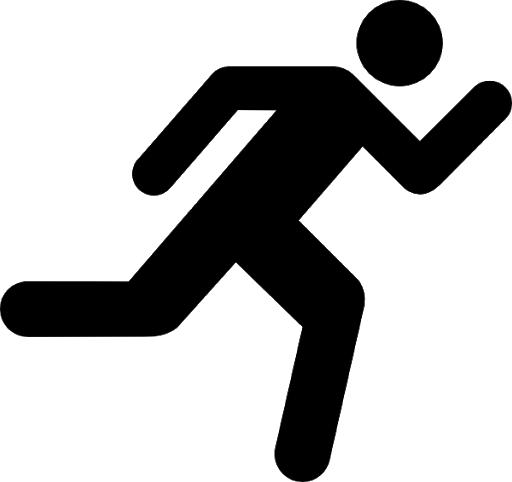 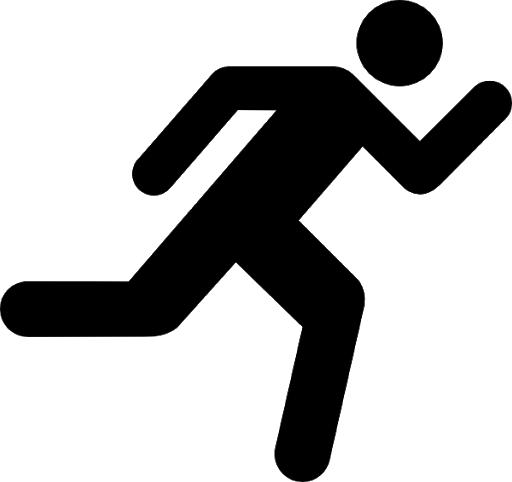 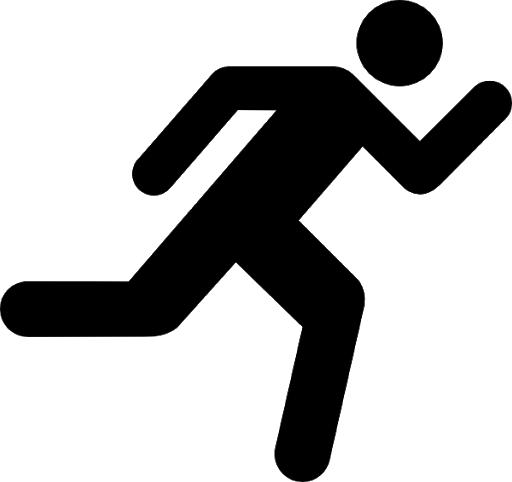 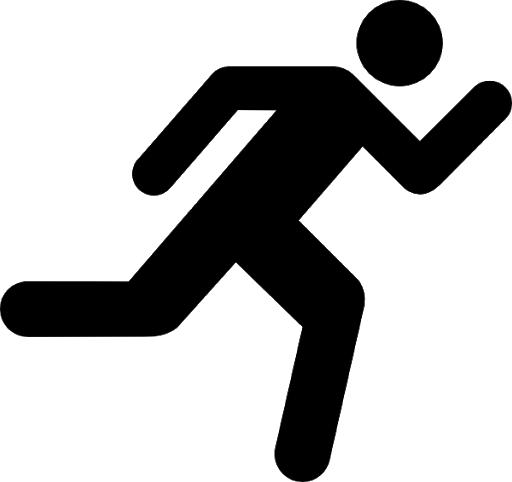 L3 (LLC)
Sample stage
MCKP optimization for partitioning
Shuffle stage
Task 2
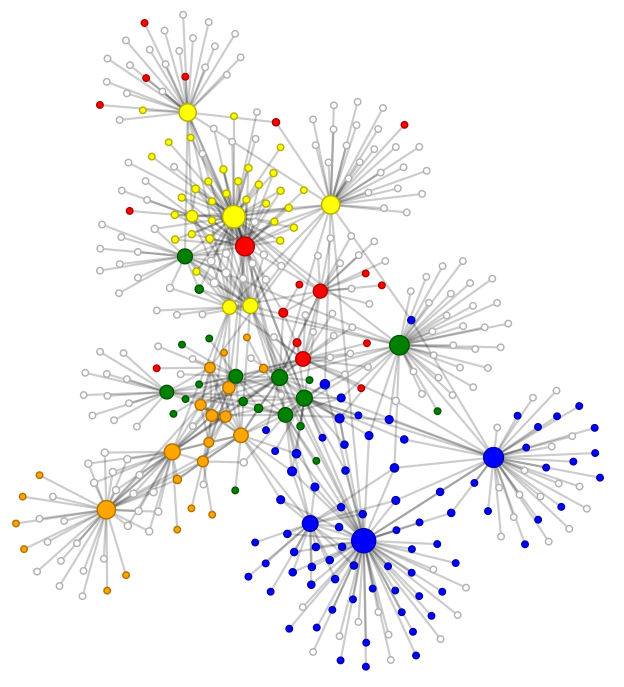 Cache-aware
vertex partitions
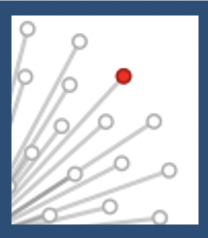 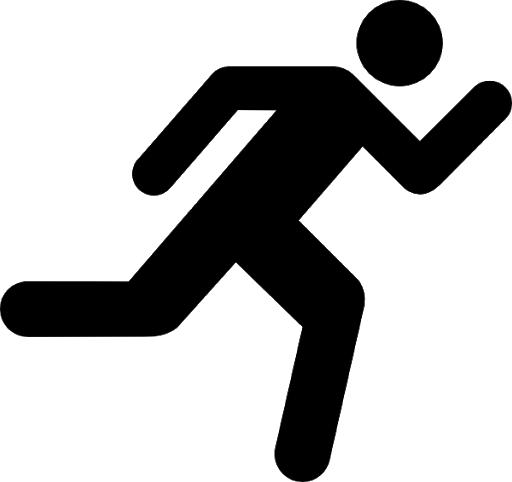 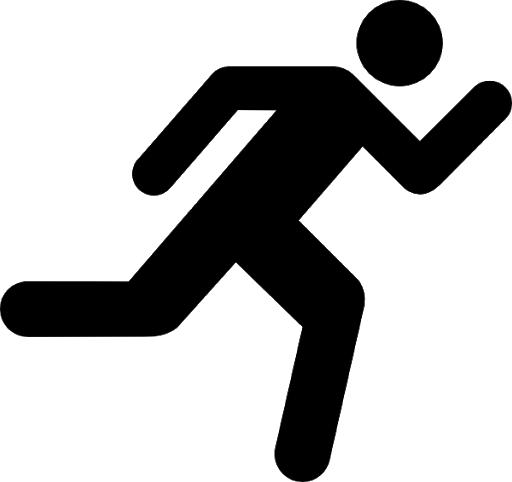 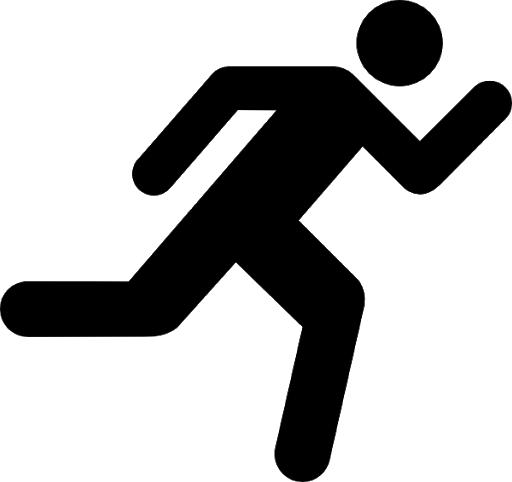 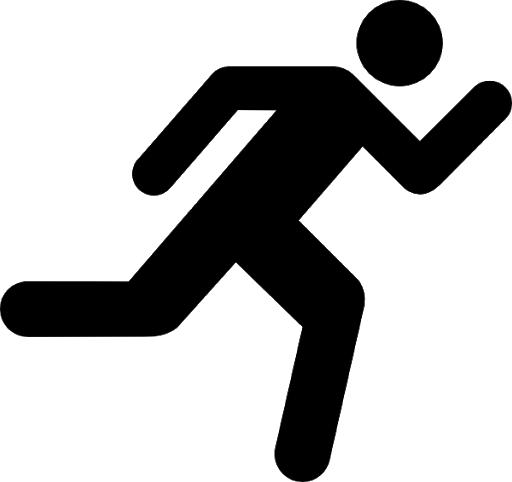 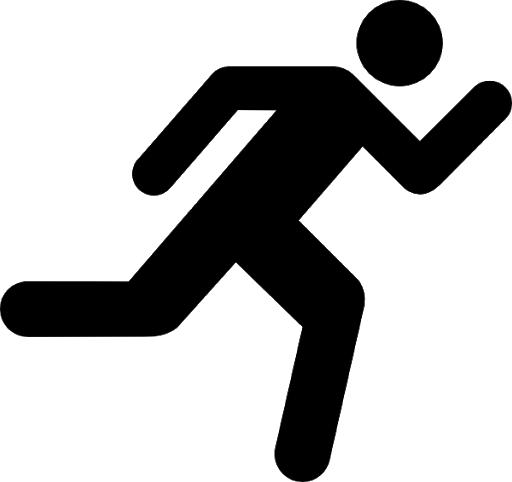 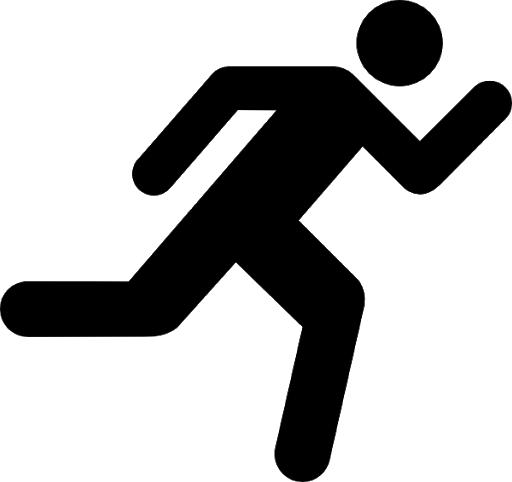 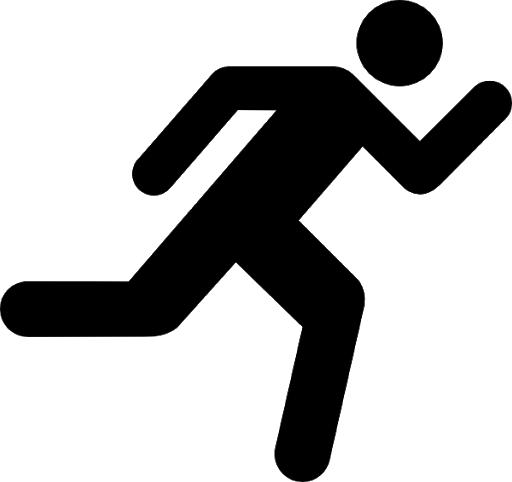 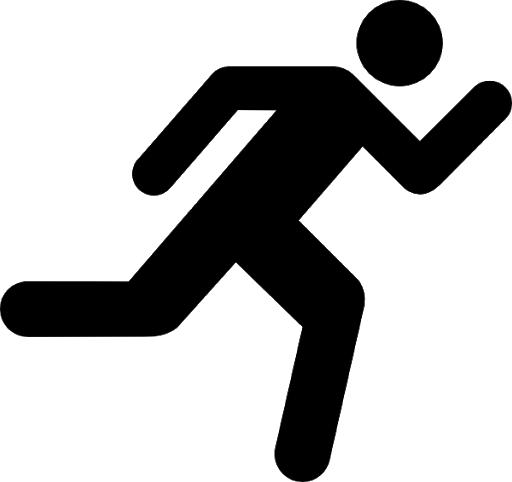 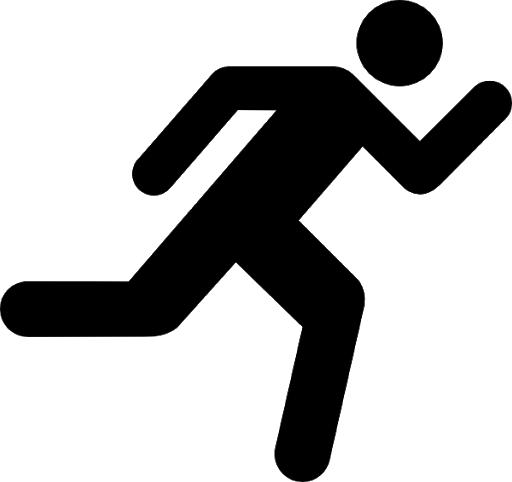 Task 1
All walkers in partition
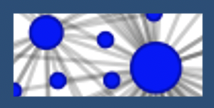 DRAM
18
Evaluation Overview
Evaluation settings
A Dell PowerEdge R740 server with 2 2.60GHz Xeon Gold 6126 processors
12 cores and 296GB DRAM per processor
A private 32KB L1 and 1MB L2 caches per core
Baselines
KnightKing [SOSP '19]
GraphVite [WWW '19]
Datasets
Overall result vs. KnightKing
On DeepWalk, 5.4-13.7x speedup
On node2vec, 3.9-19.9x speedup
Performance highlight
KnightKing
FlashMob
Graph datasets (0-degree vertices removed)
19
Graph Walk/Sampling: Observations and Lessons
Prior work assumed DRAM target scratch space
Memory fast enough, cache not large enough
Random accesses bring poor locality
All proved wrong!

Optimization best as part of walk/sampling engine
Reused by diverse applications
Automatically adaptive to storage hierarchy partitions
L3 Cache
DRAM
4 ways
NVMe SSD
256GB,
2GB/s BW
SATA SSD/HDD
2TB, 500k IOPS
Network storage
1TB, 
1GB/s BW
2TB
20
Case Study 2: Caching and Tiering
Useful in hierarchies 
Caching: storing (smaller) hot datasets in faster storage
Tiering: placing datasets across storage layers

Good candidates for building shared software components
Common functionality and goals across data-intensive applications
Limited types of access patterns and popularity distributions 
Crucial to performance, sensitive to resource configurations
Easy to show improvement, hard to know where to stop
21
Related Study 3: New Challenges for Memory Caching
Faster storage devices
 Previous: significant performance gap between memory and block storage devices (1000x)
 Ultra-low latency NVMe SSDs reduce latency gap to 10x
 Higher concurrency
 Contentious accesses to shared data structures due to cache management
 Originally read-heavy user accesses become write-intensive due to cache metadata update
Number of threads
22
Related study 4: Data Placement Across Heterogeneous SSDs
SpanDB [FAST 2021], w. USTC
Implemented within RocksDB 

Distributing LSM-tree based KV data 
Large and slow disk for capacity 
Small and fast disk for speed


Automatic tree layer placement
Adaptive to partition sizes and workloads
Allow hybrid storage for cost-effectiveness
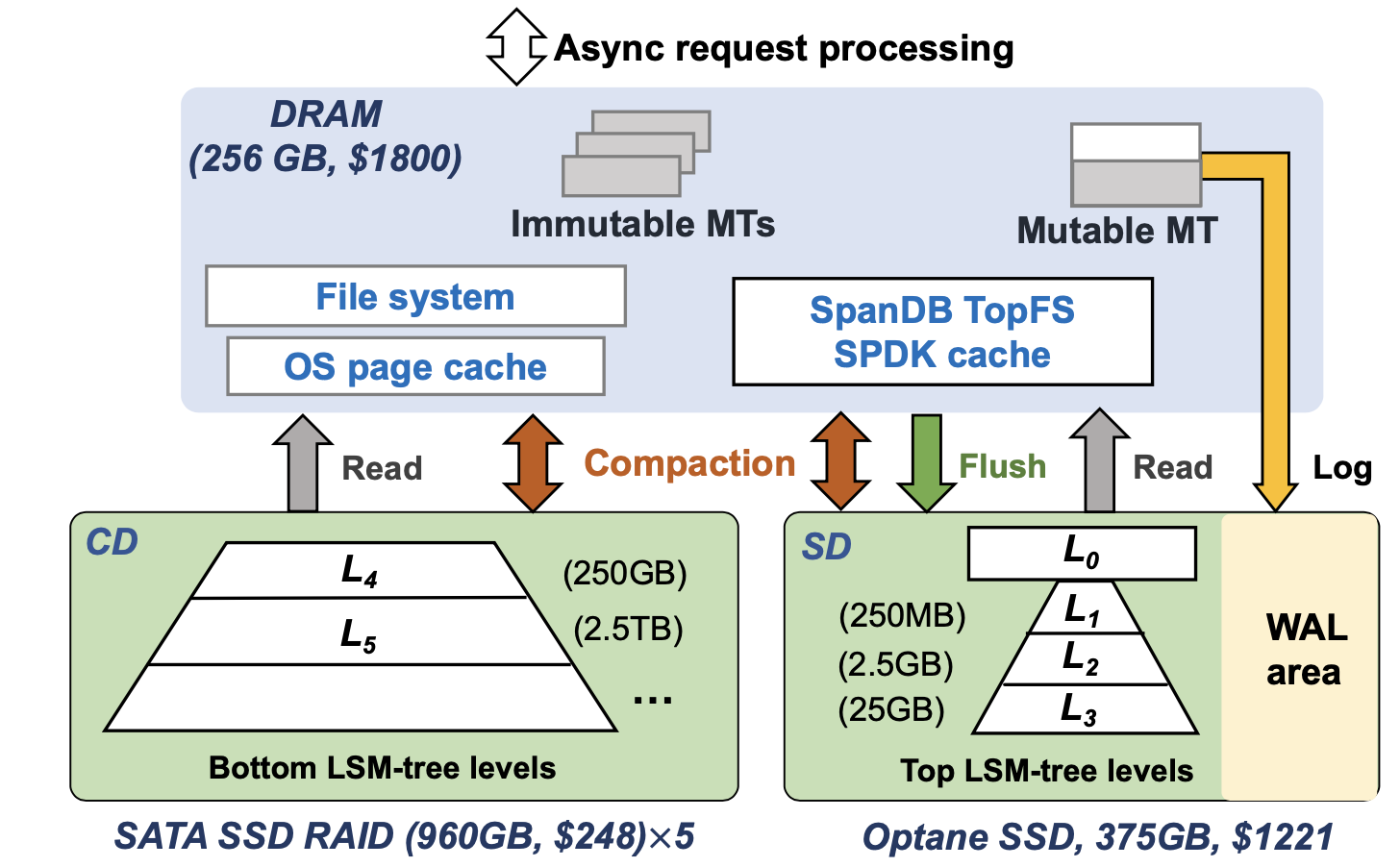 5TB, 3GB/s BW
2TB, 500k IOPS
500GB, 1M IOPS, 2GB/s BW
NVMe SSD
SATA SSD
NVMe SSD
23
Effort Toward Shared Caching Component
CacheLib (CMU, Meta, MSR) [OSDI ’20] 
 Caching plays similar roles across companies: Amazon, Twitter, Reddit, …
 Different types of caches, able to use “common core of features” and share performance optimizations

 Getting adopted 
 By increasing number of Facebook services
 Partially open-sourced, as pluggable, in-process caching engine in C++
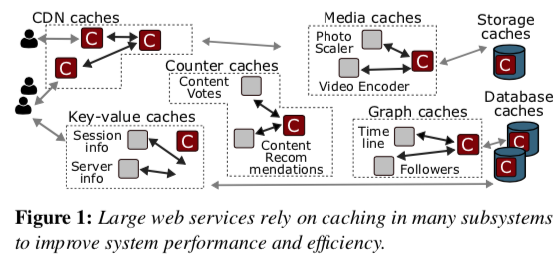 (Source: CacheLib paper [OSDI ’20])
24
Closing Remarks
Applications run on shared hardware resources  
Hardware designed for multi-tenancy
Low-level system software too
End-to-end resource partitioning across storage hierarchy enabled

We need high-performance shared software components 
Avoid repetitive development/tuning cost
Consolidate advanced, reusable optimizations
Encourage resource-adaptive design

Thank you!
25
Handling High-Degree Vertices
high degree vertices: pre-sampling (PS) 
Cache-friendly batched edge sampling
Many walkers consume pre-sampled edges sequentially
Vertex partition containing few vertices
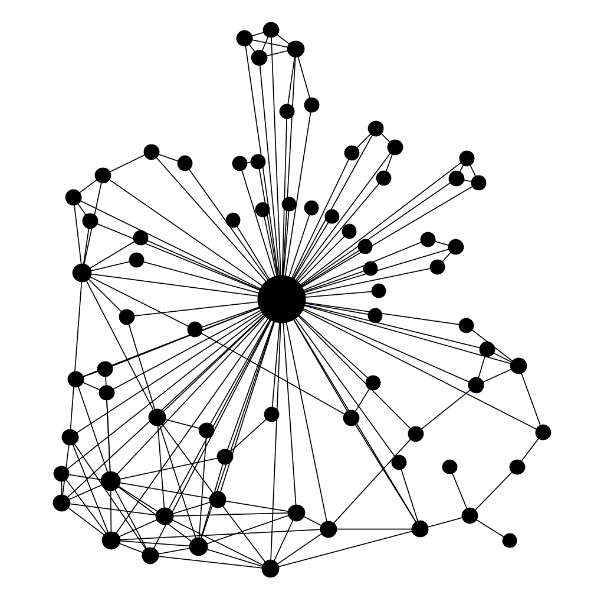 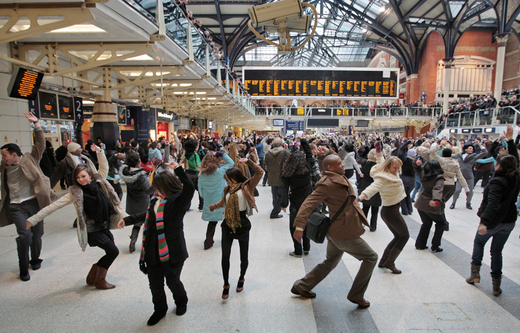 High degree,
few vertices
vH
V
(sorted by degree)
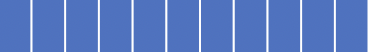 …
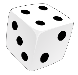 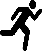 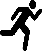 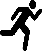 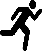 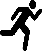 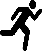 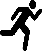 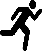 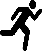 Next sample edge
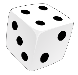 …
Extra round of computation, but worthwhile
Pre-sampling stage: one vertex at a time (edge list fits into cache)
Walk stage: streaming-only, little wasted cacheline content
vH
Pre-sampling
Pre-sampled edge buffer
Edge list
26
Handling Low-Degree Vertices
Low degree vertices: direct sampling (DS) 
Many vertices share common degree
Vertex partition containing many vertices
Random accesses, but in small partition
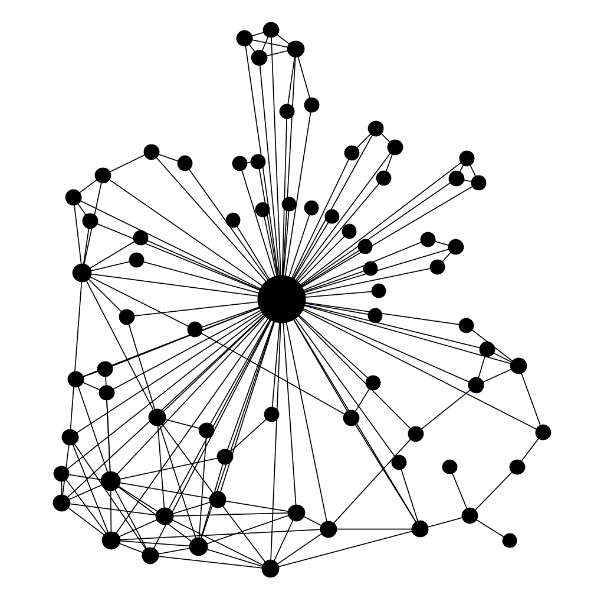 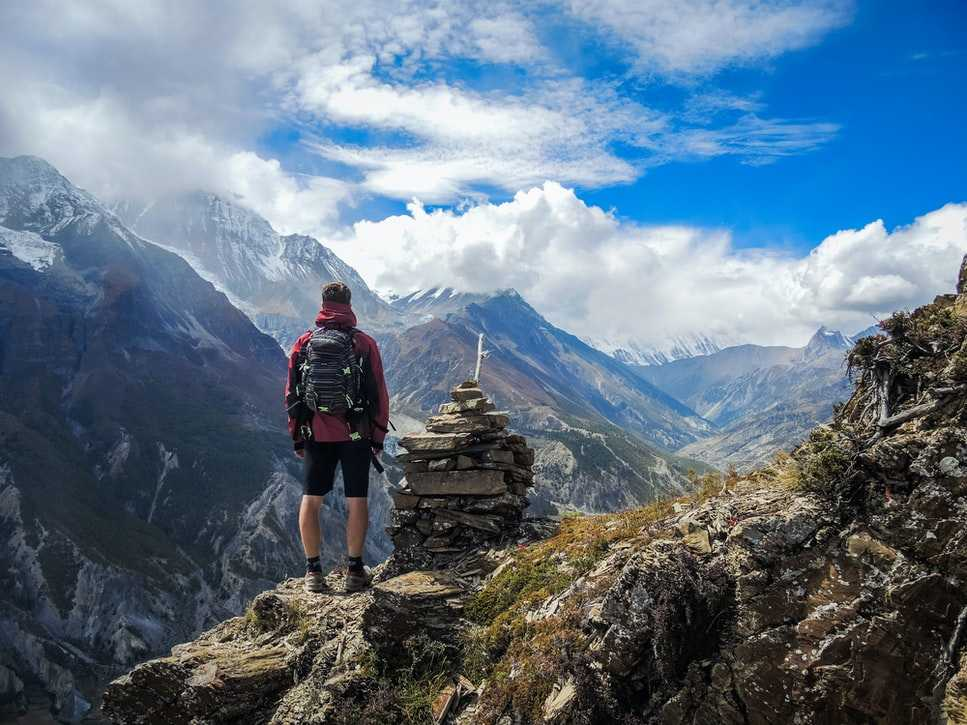 V
(sorted by degree)
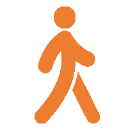 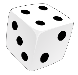 Packed edge list
(Partition of 2-edge vertices)
vL
Slower memory accesses, but fewer of them 
Single-stage process: no pre-sampling stage
Uniform-degree partitions: no degree lookup
Compact edge storage: more vertices in cache
27